Kilkenny County Council
Abbey Creative Quarter
Key Strategic City Centre site along by the river Nore.

8th May 2012 -   Both the former Borough and County Councils agreed  to purchase the 10.6 acres former Brewery site from Diageo  at a cost of € 2.1 million, following the decision by Diageo to cease production operations in Kilkenny.

July 2014	-    Contract documents for the site purchase signed  with Diageo
introduction
introductionsite purchase
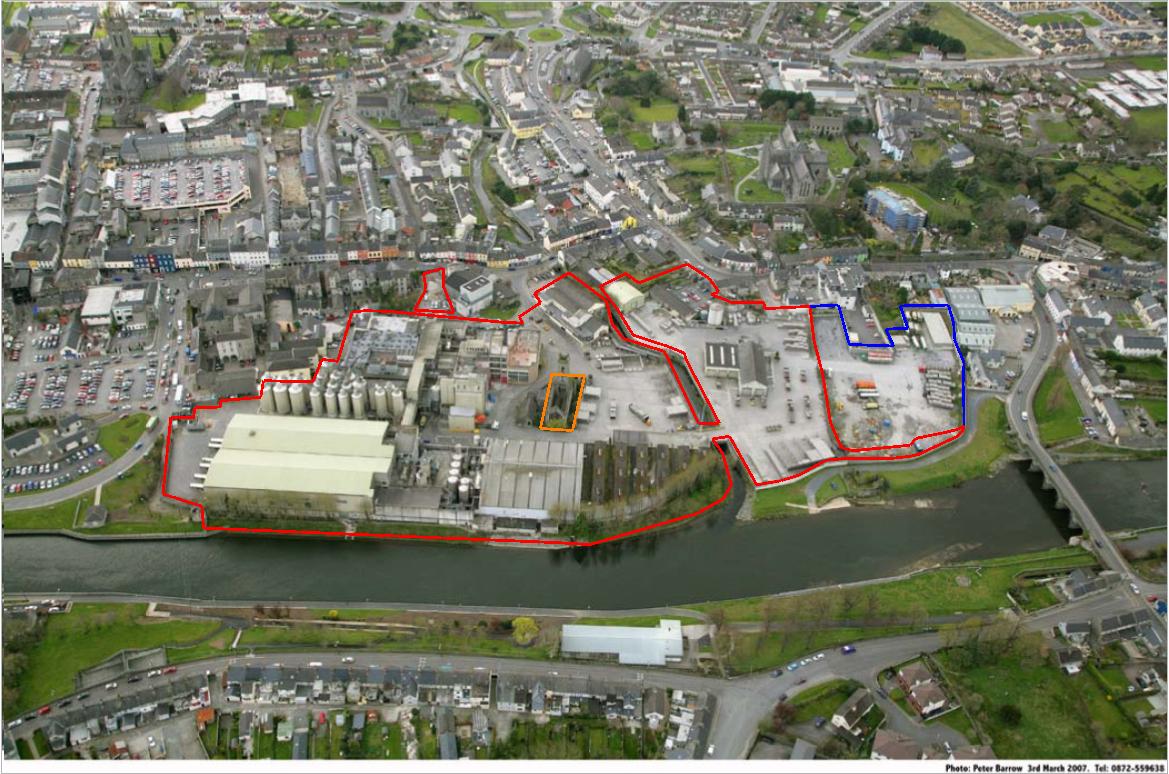 page
03
introductionsite purchase
Key Strategic City Centre site along by the river Nore.
Purchase Contract provided for  :

Diageo to demolish all buildings to slab level except:

Historical, Protected Structures.
Mayfair and Brewhouse Buildings which will be refurbished.
Maturation Building.

Diageo to surrender IPPC Licence – Completed May 2015.

Demolition is now almost complete.

Expected site handover date – Summer 2016.
page
04
introductionbefore
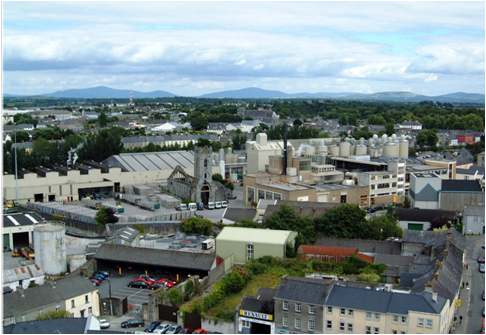 page
05
introductioncurrent
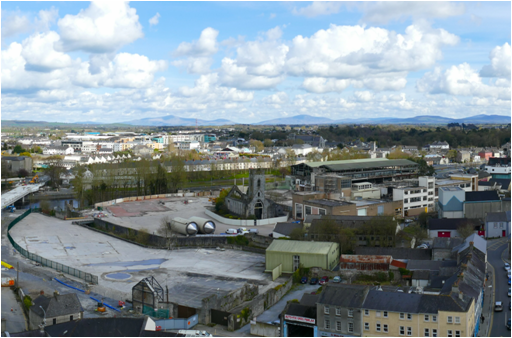 page
06
before / current
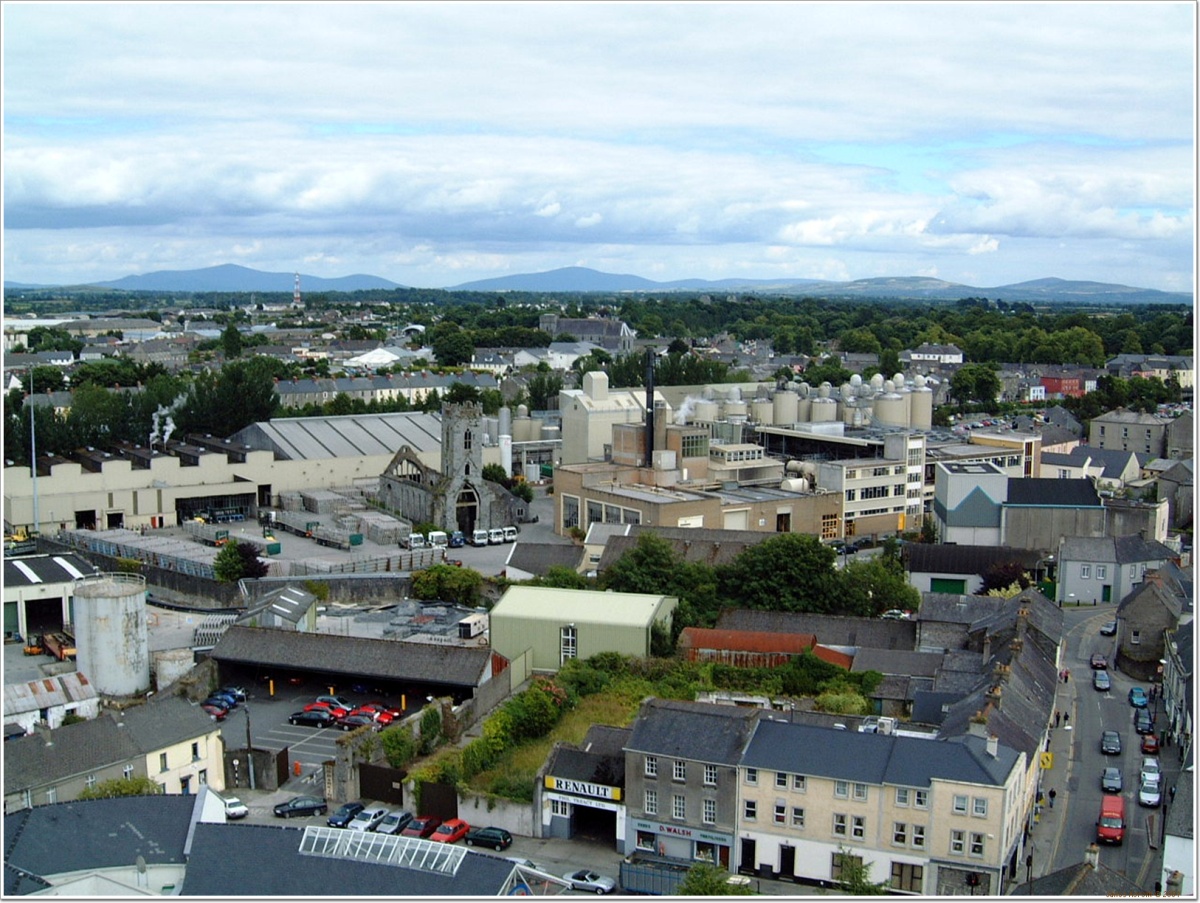 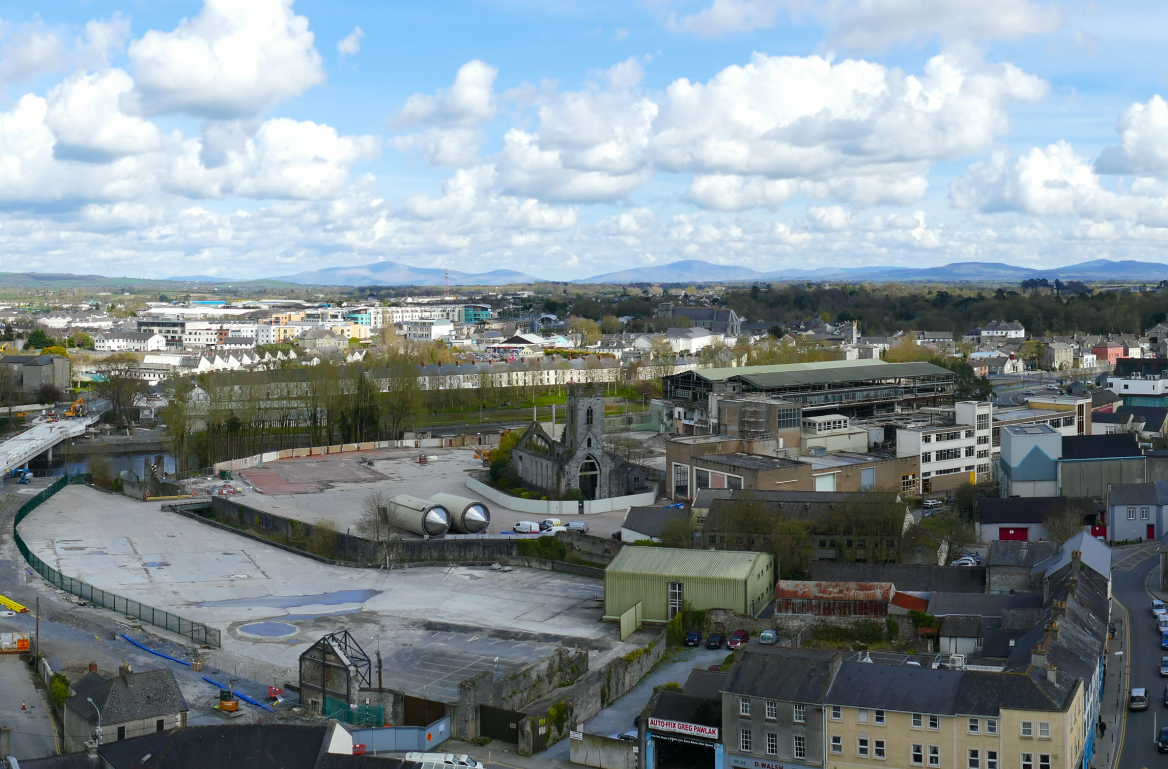 page
07
public consultation
Abbey
Creative Quarter
Dec2012
Jun 2012
May2013
Colloquium
Public meeting
Urban Design review
Public meeting held by Mayor in Town Hall
Colloquium, in relation to the future uses of the site, held in conjunction with the Dept. of Arts, Heritage & the Gaeltacht and  the Royal Institute of Architects.
Urban Design Review presented to special joint meeting of Kilkenny Borough and County Councils.
page
08
public consultation
Abbey
Creative Quarter
Nov2014
July2013
Nov2013
Chief Executives Report
Joint meeting
Draft Masterplan
Joint meeting of Kilkenny Borough and County Councils at which it was decided to retain the Mayfair and Brewhouse.
Draft Masterplan Document published, with submissions invited.
     			    Public meeting on 5th Nov. 2013
                                	-  
38 submissions received.
Chief Executives Report recommended further public consultation to re-vision the Masterplan.
page
09
Public Consultation- Masterplan Layout Nov 2013
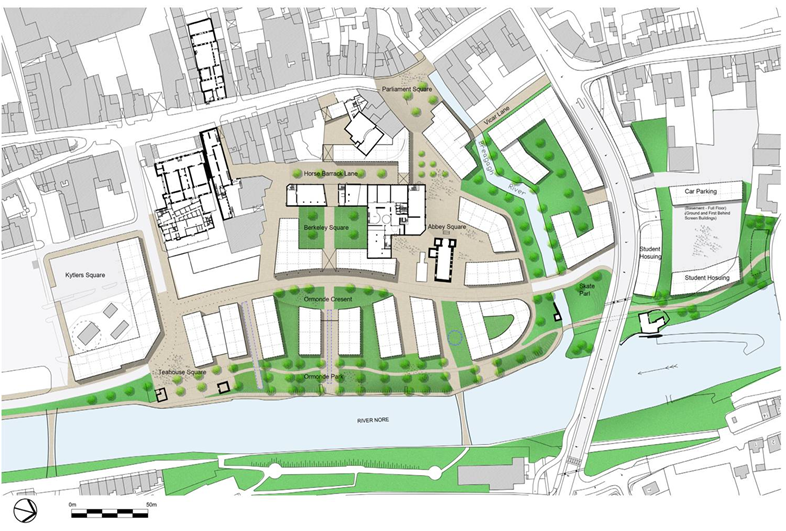 page
010
public consultation
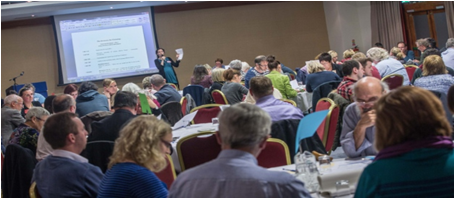 Jan2015
Mar2015
The Brewery Re-visioning
Chief Executives Report published
“ The Brewery Re-visioning”  
-   2 no. two day public workshops held in Ormonde Hotel
-   Attended by 222 people
-   Half day workshop with Comhairle na nOg
-   Public submissions invited – 71 written submissions received
Chief Executives Report published outlining the issues raised in “Re-visioning”	

-  Vision Statement and guidelines put forward as a direct result of the consultation workshops
page
011
vision statement
“To plan the area as a seamless complement to the medieval city as an inclusive place for an inter-generational community to work, live, visit and play with St. Francis Abbey at its core. The regeneration of the area will focus on embracing the sites’ natural, cultural and built heritage, whilst maximising the benefits of the rivers Nore and Breagagh, providing for a broad range of uses, sustaining growth in employment, 3rd and 4th level education and advancing economic activity in a sustainable and energy efficient fashion where innovation can flourish. The area will be a permeable expansion of the city for pedestrians and cyclists where smarter travel principles will apply throughout.”
vision
*   Vision Statement was subsequently incorporated into the Masterplan
page
012
public consultation
Abbey
Creative Quarter
31st Jul2015
May2015
Jun/Jul2015
Masterplan approved
Public information event
Public consultation
Follow up public information event attended by 54 people
Updates provided on the emerging draft Masterplan Layout,having regard to archaeological and environmental reports.
Public consultation in relation to the Draft Masterplan and  proposed Variation to the Kilkenny City & Environs  Development Plan, incorporating high level objectives from the Masterplan into the Development Plan
Masterplan was approved by the Elected Members Variation no. 1 to the Kilkenny City & Environs Development  plan 2014 – 2020 adopted
page
013
From Here.....
Masterplan Layout on Public Display, November, 2013
To Here.....
Masterplan May 2015
To Here.....
Summary of Key changes to the Masterplan as advised to council May 2015
Removal of buildings from immediate environs of the Abbey

Finger building changed to urban blocks to reflect more closely the existing urban grain,

Housing proposal to north of Breagagh River

Urban street to be of Pedestrian and cyclist priority, with traffic management measures to inhibit the flow of through traffic and heavy goods vehicles

Urban Park at the Abbey (approx. 2.5 acres in area)

Conservation Planning commitment

Identify and provide Park and Walk Sites close by.
public consultation
Variation no. 1 Kilkenny City & Environs Development Plan 2014 - 2020
To develop a low carbon energy strategy for the masterplan area and advance the provision of near zero energy buildings on site.

To provide for park and walk facilities for car and bus/coach parking at a site or sites in close proximity to the Abbey Creative Quarter Masterplan area 

To provide for housing within the masterplan in the area north of the Central Access Scheme 

To provide for an urban street of pedestrian and cyclist priority between the Central Access Scheme and Bateman Quay.  

To provide for traffic management measures on the street such as to inhibit the flow of through traffic and heavy goods vehicles.
page
017
public consultation
Variation no. 1 Kilkenny City & Environs Development Plan 2014 - 2020
To provide for a linear park along the western bank of the River Nore 

To provide for an urban park in the vicinity of St. Francis Abbey 

To prepare a Heritage Conservation Plan for St. Francis Abbey, Evans’ Turret and St. Francis’ Well

To  prepare urban design criteria and archaeological recommendations for the implementation of the Abbey Creative Quarter Masterplan.

To finalise and adopt the Abbey Creative Quarter Masterplan and to incorporate it into the Kilkenny City & Environs Development Plan 2014-2020.
page
018
current status
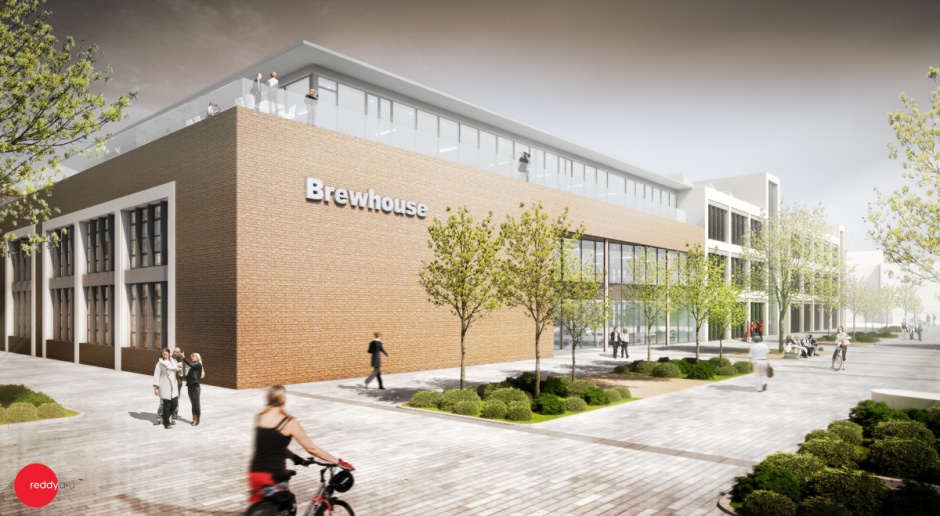 Part VIII for the Brewhouse and associated works approved
(subject to determination by An Bord Pleanala in relation to the need for an EIS)
Public Consultation undertaken for the redevelopment of the Mayfair Building. (Report on Part VIII to come back to Council)
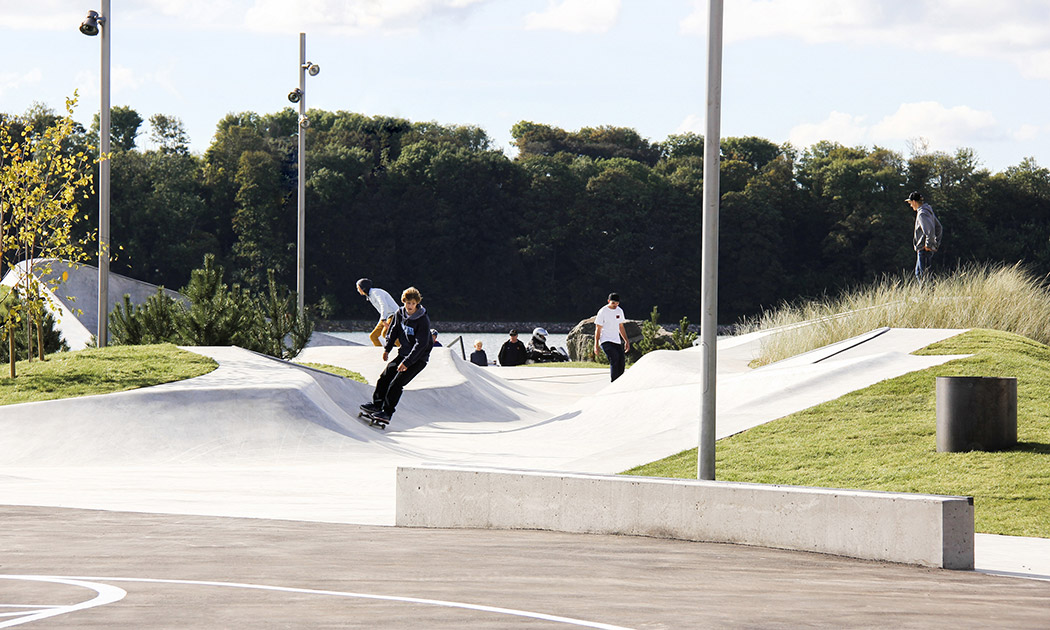 Part VIII for the Riverside Garden/Linear Park approved.
Consultations to commence with Skate Board community in relation to outdoor activity area , including skate park. (Subject to planning)
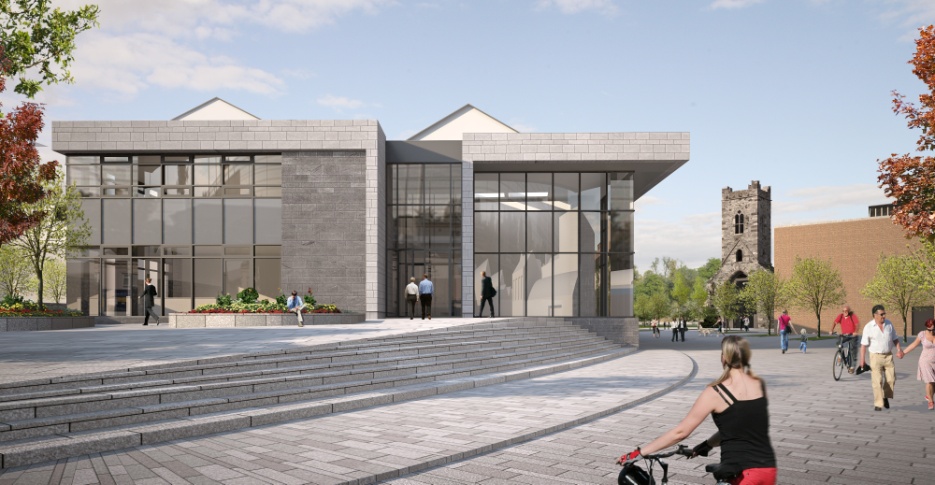 page
019
current status
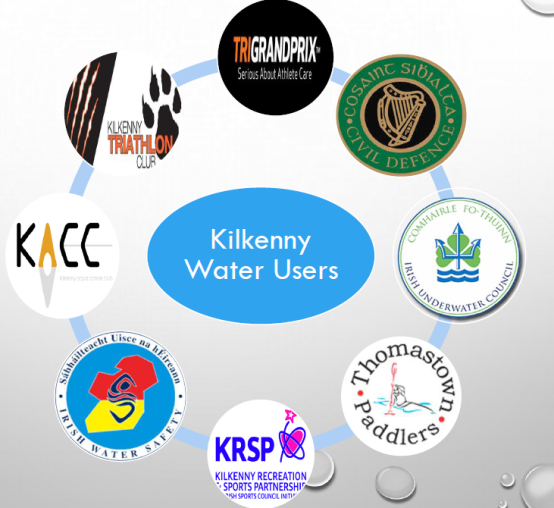 Development of a low carbon energy strategy for the development of the Masterplan area.
Design of the Housing scheme
Design of this site to consider options for the incorporation of a Water based activities facility, with direct access to the river via the existing boatslip – consultation with groups regarding  Water based activities . (Subject to planning)
Development of an Archaeological Assessment (Testing) Strategy for the Masterplan area
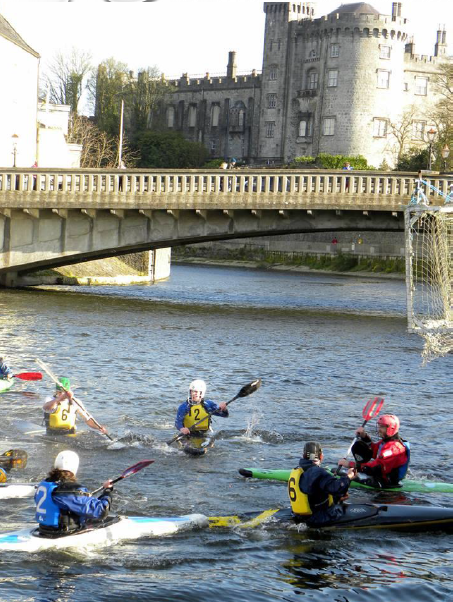 page
020
archaeology
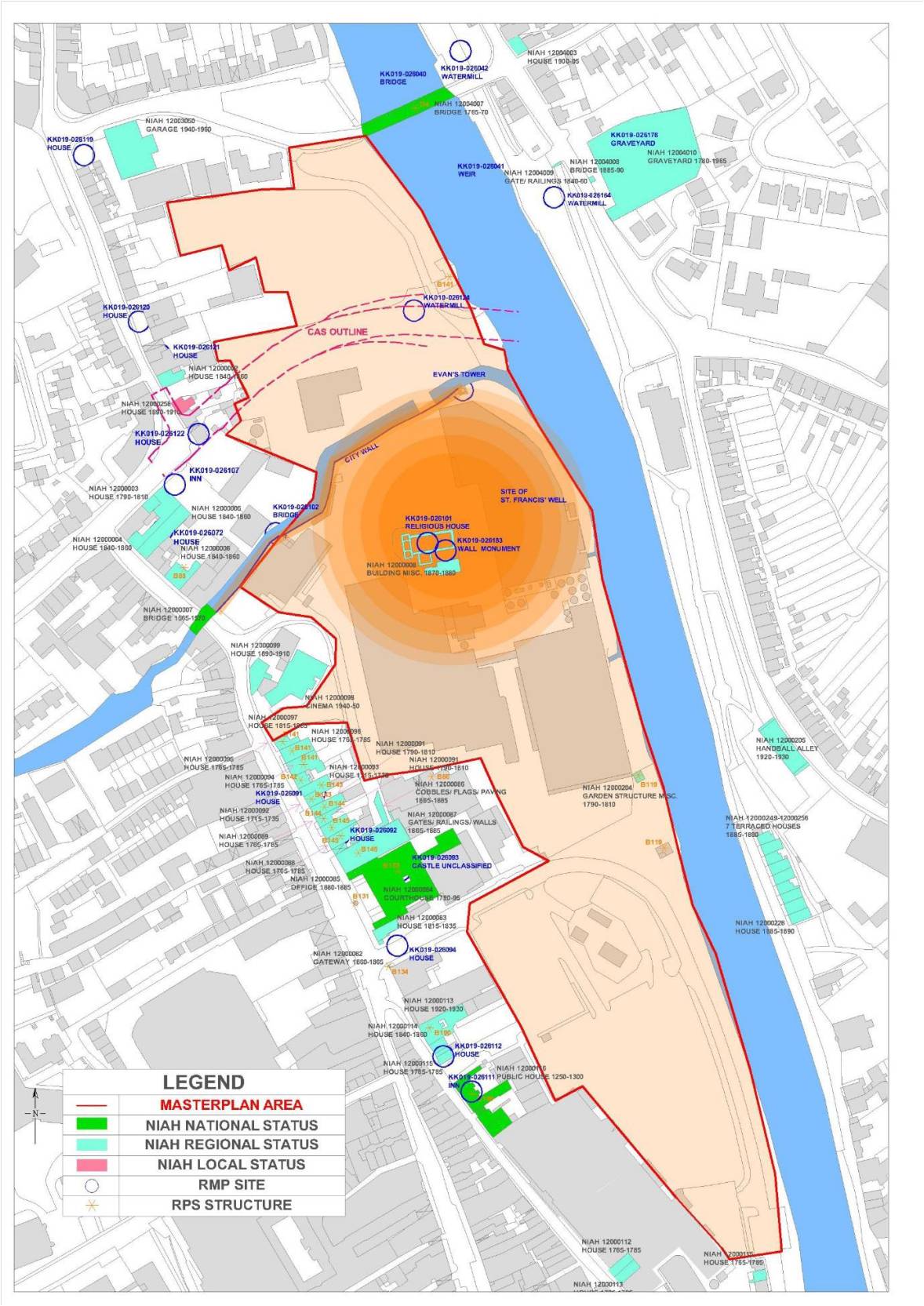 page
021
mayfair building
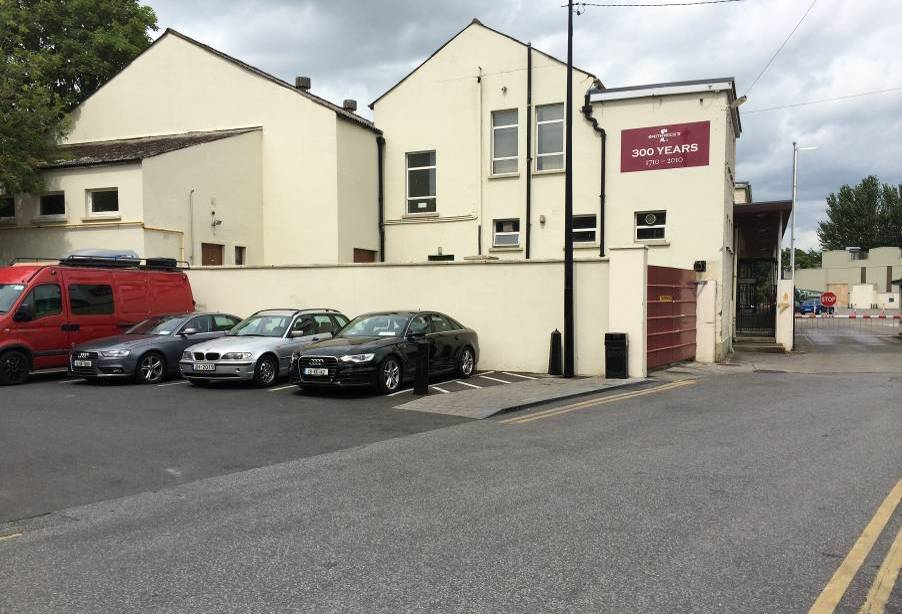 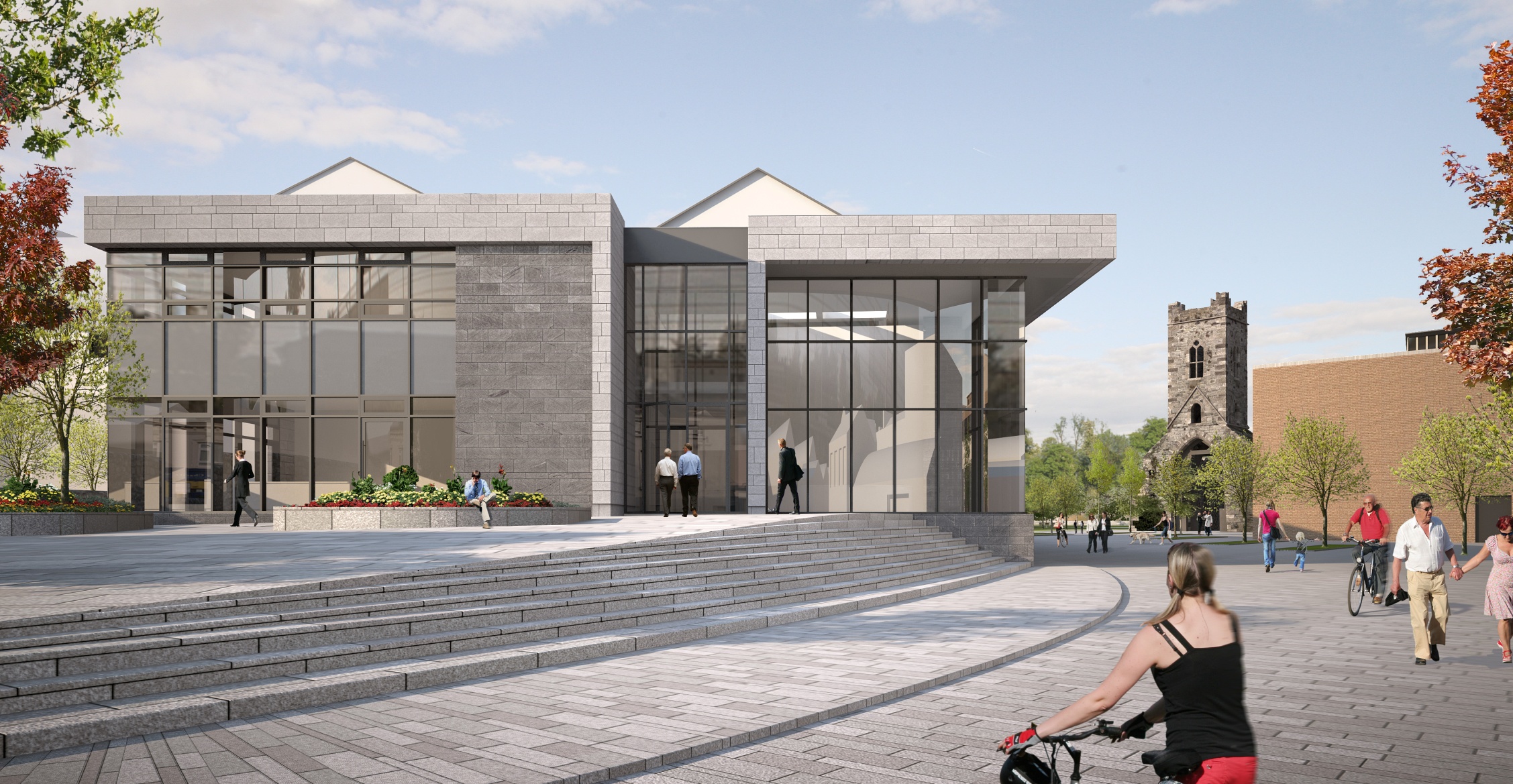 page
022
brewhouse
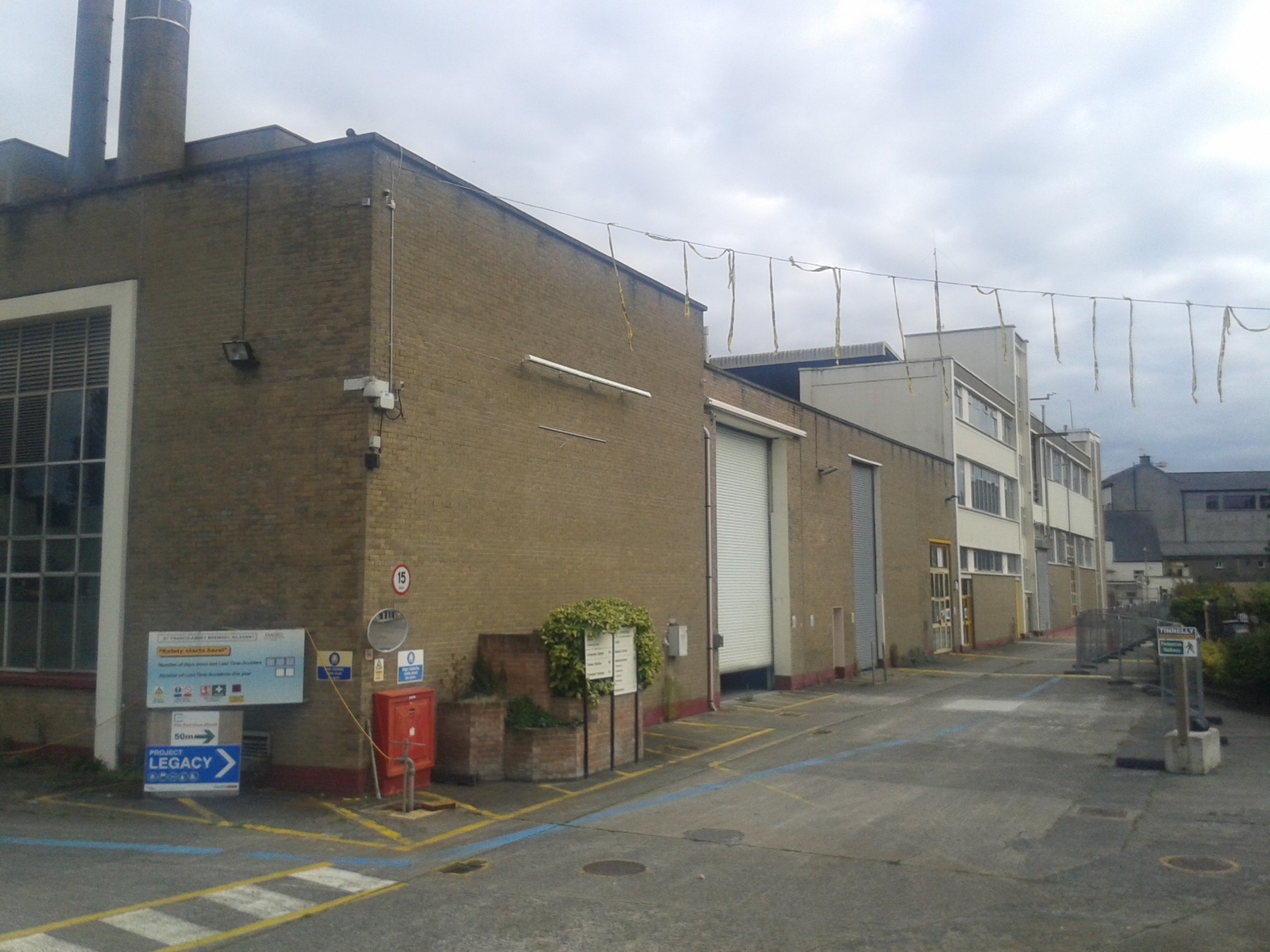 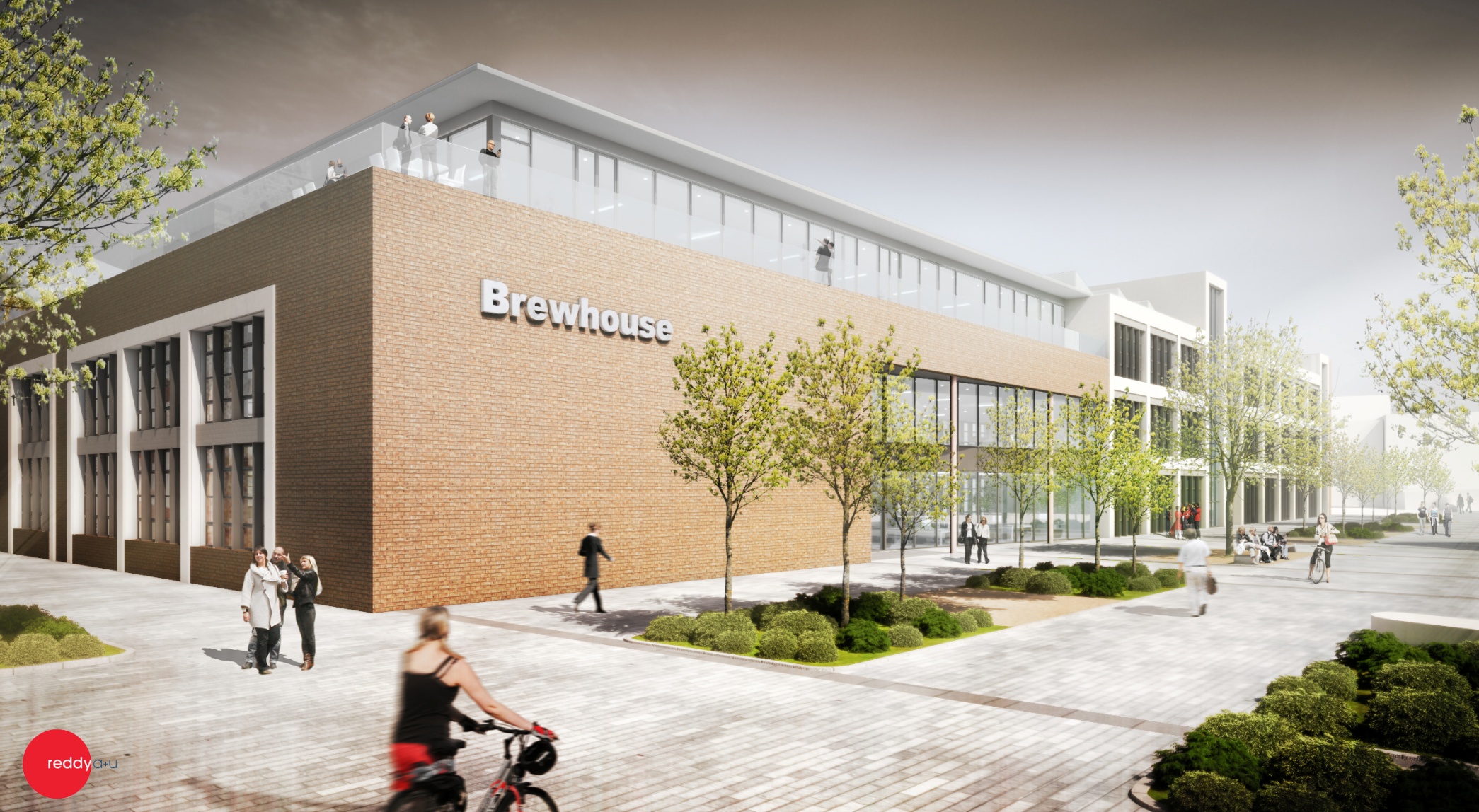 page
023
changing views of the cities heritage
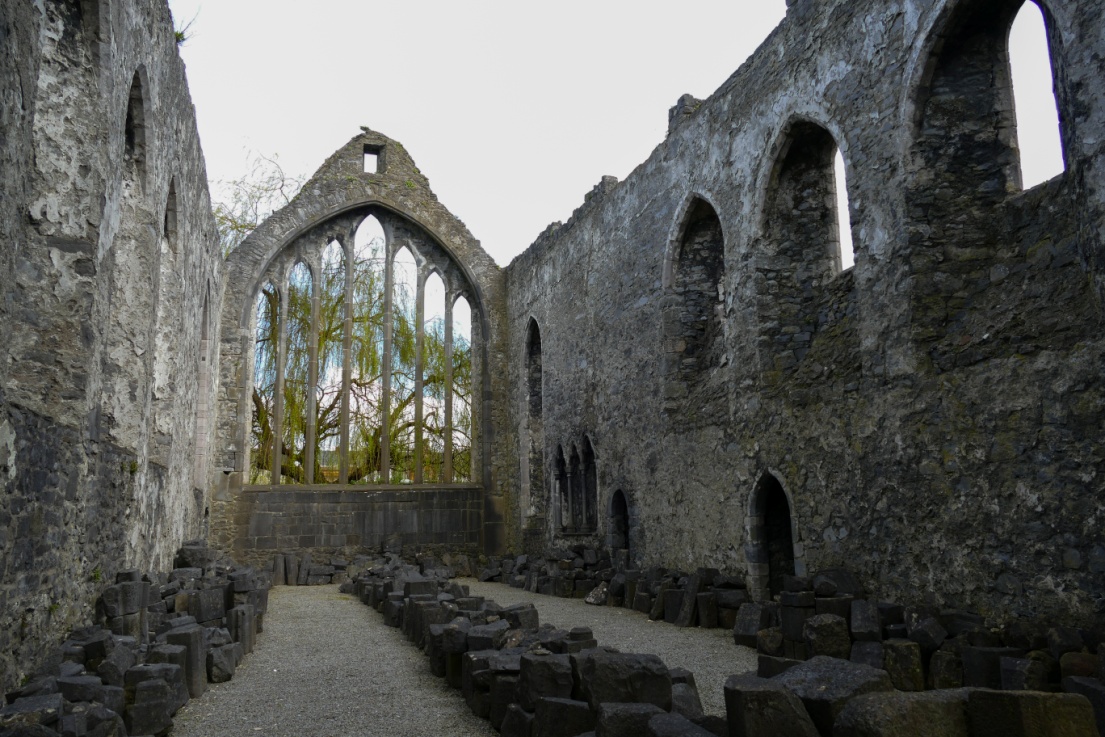 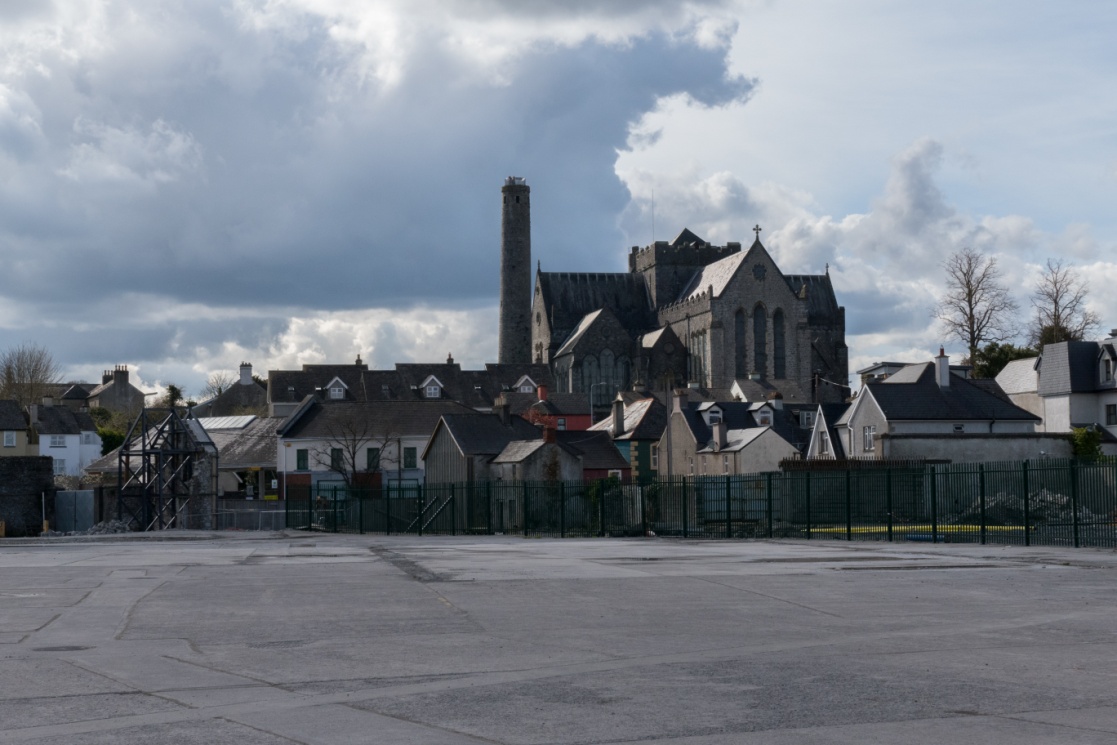 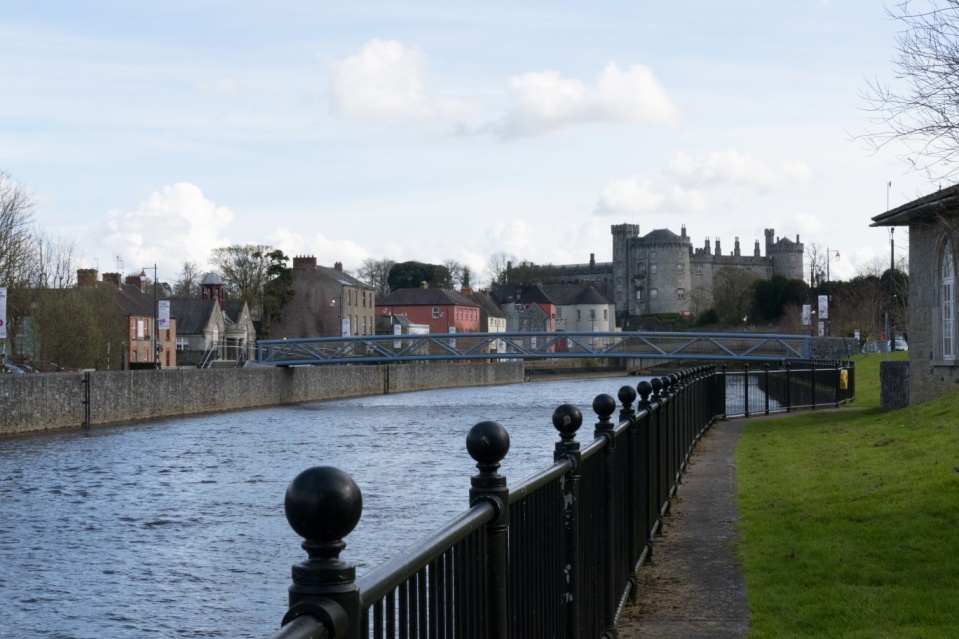 page
024
site context
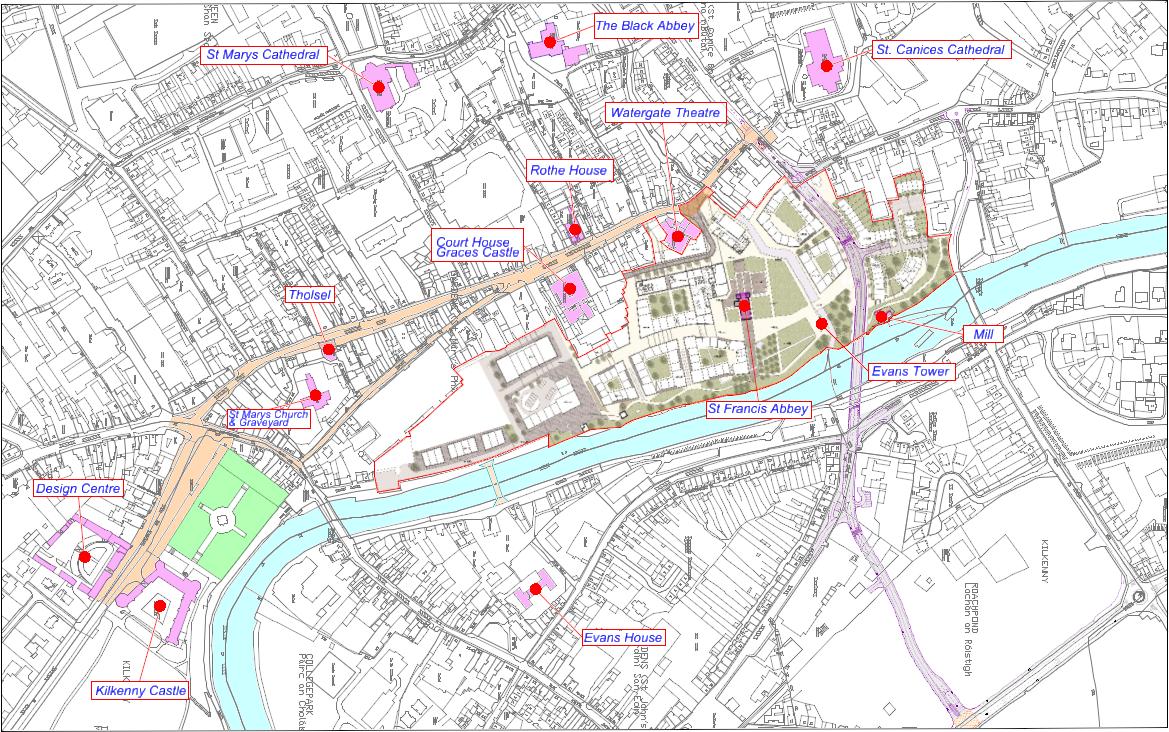 page
025
local authority role in heritage
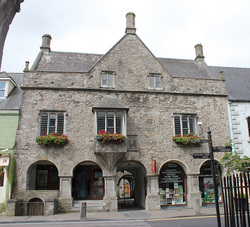 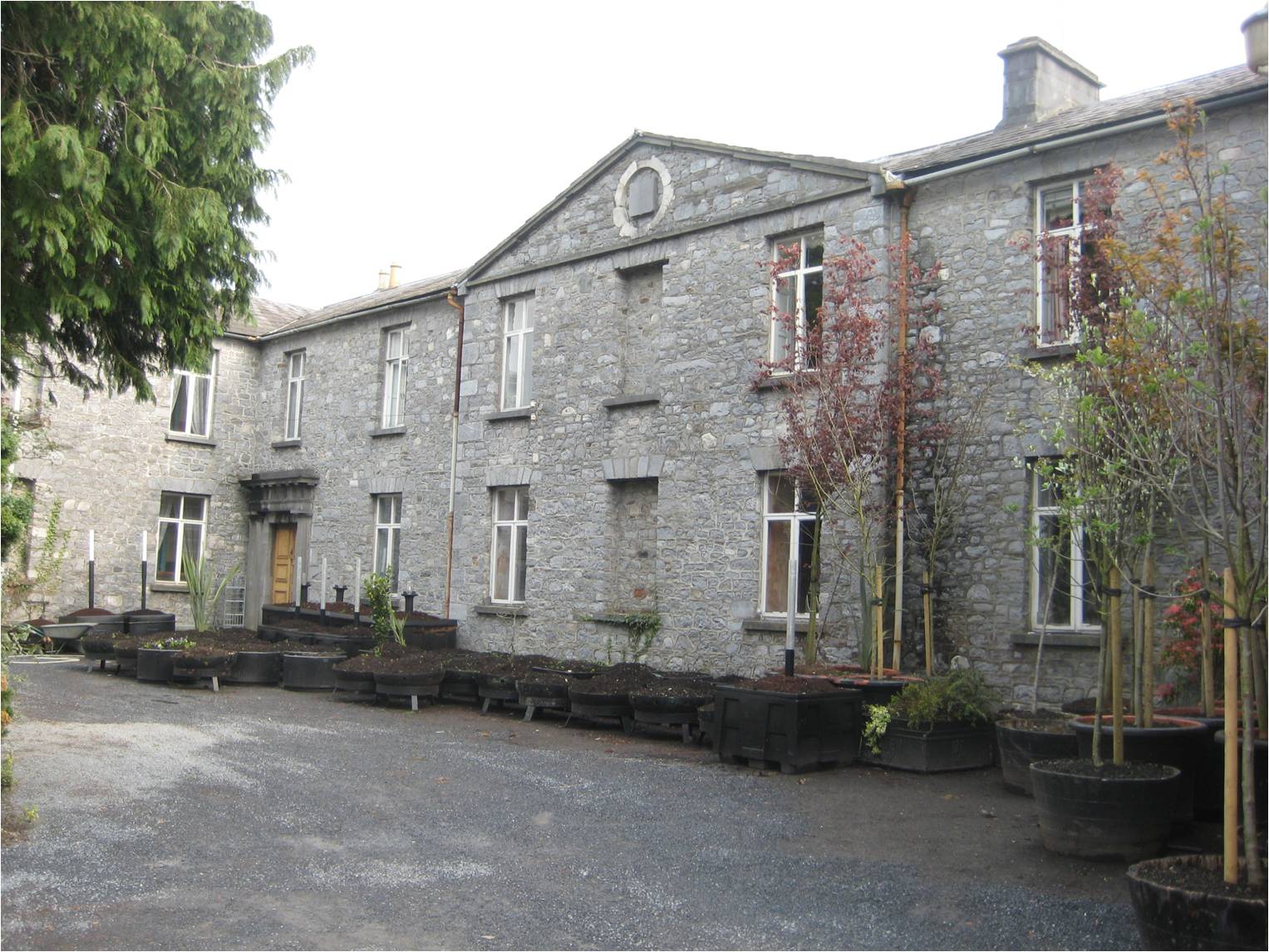 Rothe House
Evan’s Home
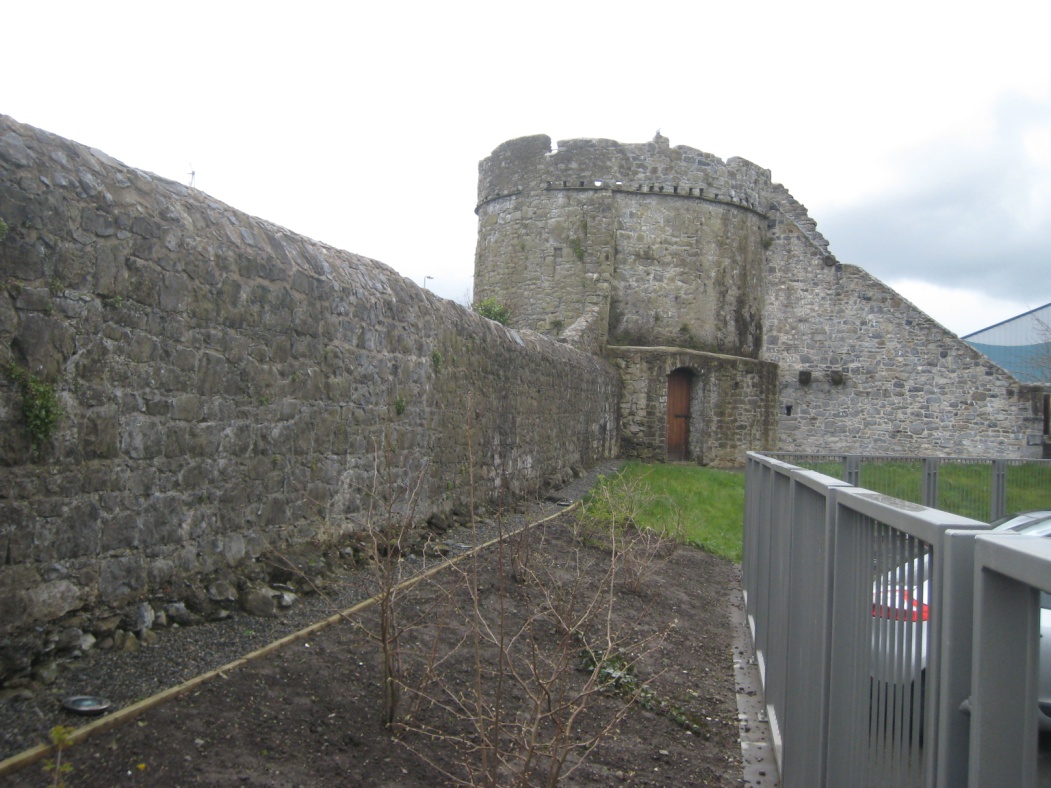 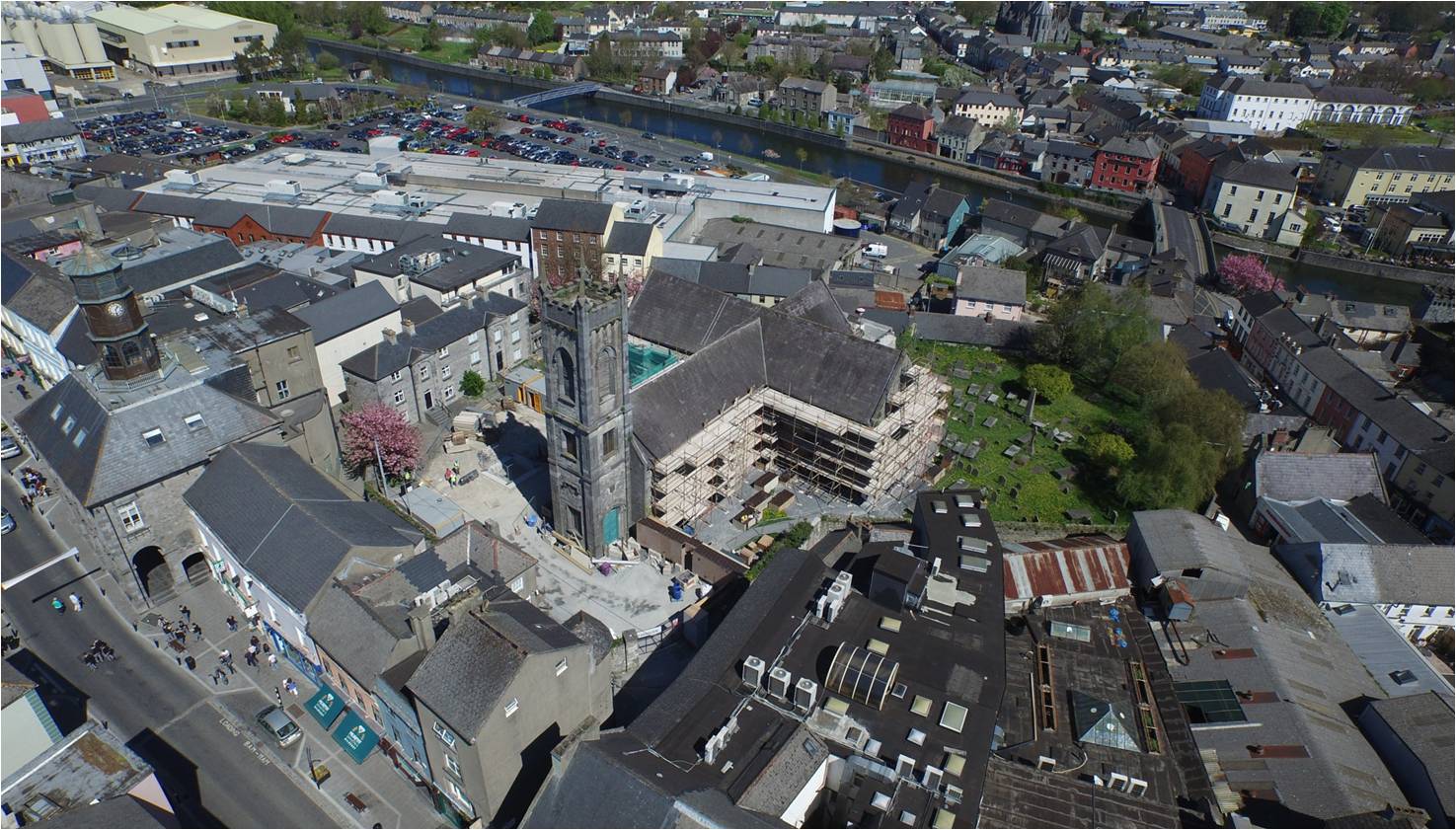 Talbot’s Tower
page
026
St.Mary’s Church Aerial
Issues raised
07
05
08
09
10
01
02
03
04
06
Cultural uses - Watergate Theatre
Existing Vacant office space
Urban design guidelines
In Committee Meeting
Housing
Economic vs community uses
Funding Alternatives
Through Traffic & HGV’s
Access to the River
EIS
page
027
KCC/NTMApartnership
March 2015
–   Members informed that March 2015 meeting that an expression of interest had been received from the NTMA on 19th Feb. 2015

-     NTMA confirmed that they were interested in principle in working with KCC to invest on a phased basis 

-     Members approved further engagement with the NTMA in order to secure a long term source of funding.
“That approval is given by the elected members to continue further engagement with ISIF in order to secure a long term source of funding to facilitate the commencement of development of economic activity and employment on the Brewery site”
page
028
KCC/NTMApartnership
May 2015
May 2015	-    Members received an update on the key principles forming part of any proposed Partnership Agreement.

Asset Ownership.
Commitment from KCC.
Project Governance.
KCC exposure.
page
029
KCC/NTMAISIF FUND
The National Treasury Management Agency(NTMA) is an organisation providing a range of specialist financial and risk management services to the State.

Ireland Strategic Investment Fund (ISIF) is  a State entity under the control of the NTMA.
The NTMA (Amendment) Act 2014:
Converted the National Pensions Reserve Fund into the Strategic Investment Fund.
Legislation passed on 22nd December 2014.

The NTMA Board and Investment Committee have overall responsibility for ISIF.
ISIF have a fund of €7.6bn available nationally.

ISIF mandate:
Invest on a commercial basis to support Economic Activity and Employment in Ireland.
page
030
investment
Investment
Funding Sources
A. Site Acquisition, Infrastructure, Public Realm,Linear Park, Urban Street, Etc*

B. Development of plots.*

C. Housing*
(* All subject to planning)
KCC own resources.
Borrowings.
ERDF fund.
Other Grant Funding.


Partnership with the NTMA (ISIF).

1.  State/private funding
page
031
Site development
KCC responsible for development of public realm, urban street, linear park.

The estimated cost of the first phase is €4.57m and this will be funded from a combination of development contributions, transfers from the Income & Expenditure Account, proceeds from sale of assets and grant funding from ERDF and Failte Ireland.

ERDF funding of €1m has been approved for this phase of the project.
KCC already has grant approval from Failte Ireland for €279k for the linear park.
An application for additional funding will be made to Failte Ireland in the coming months.
page
032
Site development
Other Site Works:

Archaeology Surveys & associated works.

Utility Services Design.

Energy Strategy.

Public Realm in the environs of St Francis Abbey, Evans Turret.

Conservation Strategy for the Heritage Structures on the Site.
page
033
Site development
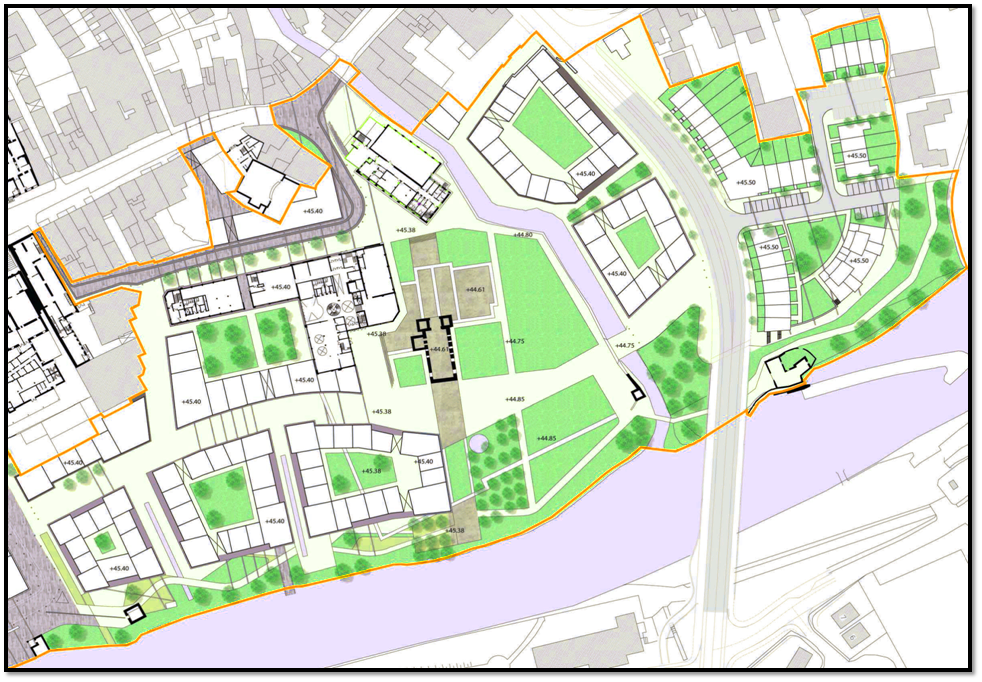 Plot to the Northern end of site being retained by Council for housing.

Site will accommodate approx. 60 units.

Funding of  € 4.5M  allocated by the Dept. of Environment Community & Local Government.

This does not preclude the provision of additional housing on the balance of the site.
page
034
KCC/NTMApartnership
A separate Joint Venture to be established with the NTMA – 

Limited Liability Partnership.
Proposed name – Kilkenny Abbey Quarter Development Partnership.

Owned by KCC(50%) and NTMA (50%). 

KCC Equity 		= 	Development Plots 1 to 6 (€1.6m).
ISIF Equity 		=	Cash 	- (€1.6m).
page
035
KCC/NTMApartnership
Business of the Partnership – As defined in the draft Agreement:

“The business of developing, owning and leasing the properties and the additional property to facilitate business, enterprise, education and research campus at the properties and with ancillary and subsidiary uses including residential, retail and other uses”.

Partnership will have to revert to Partners for approval if it wants to deviate from Business as defined in the agreement.
page
036
plotlocations
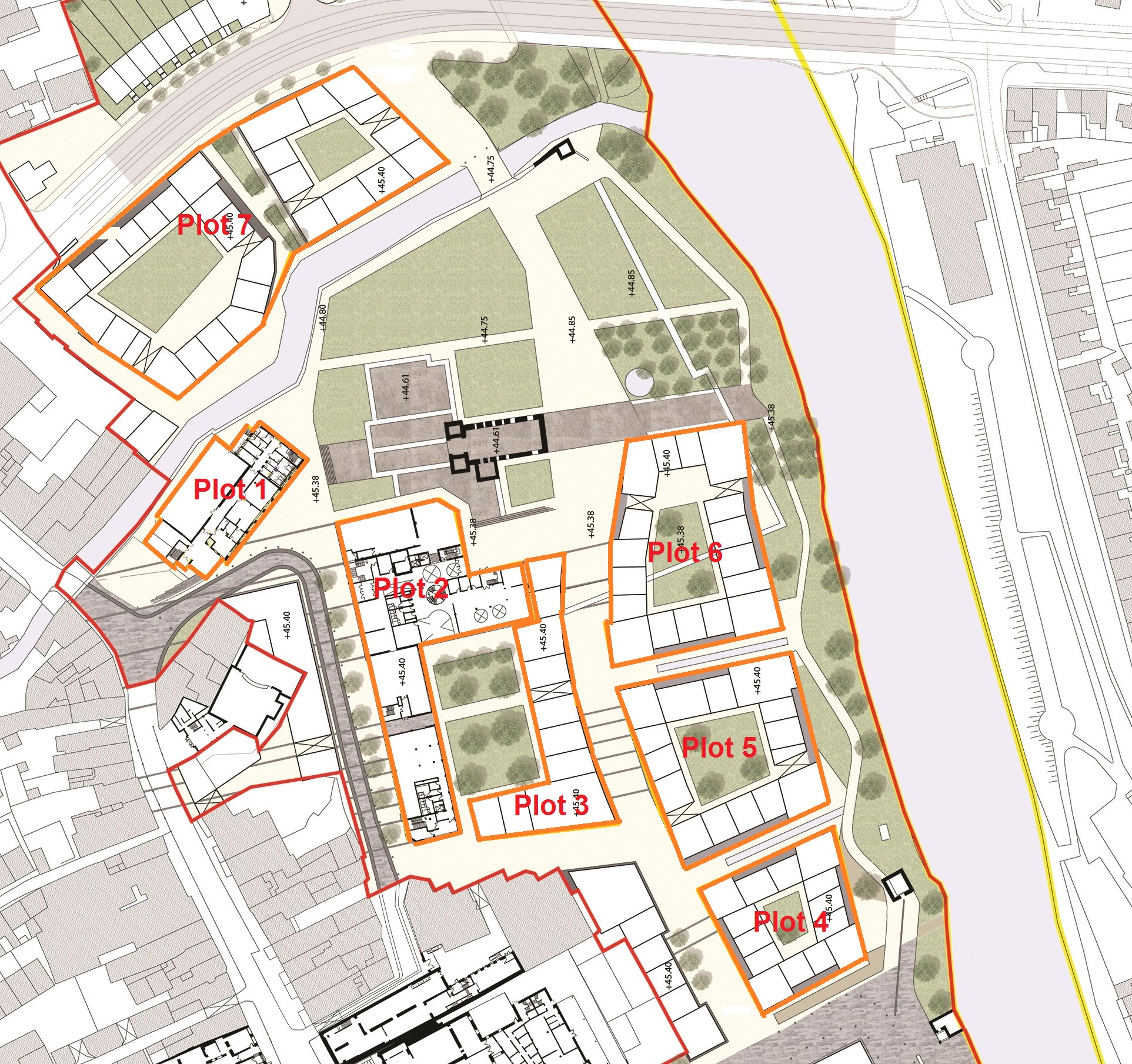 page
037
plotlocations
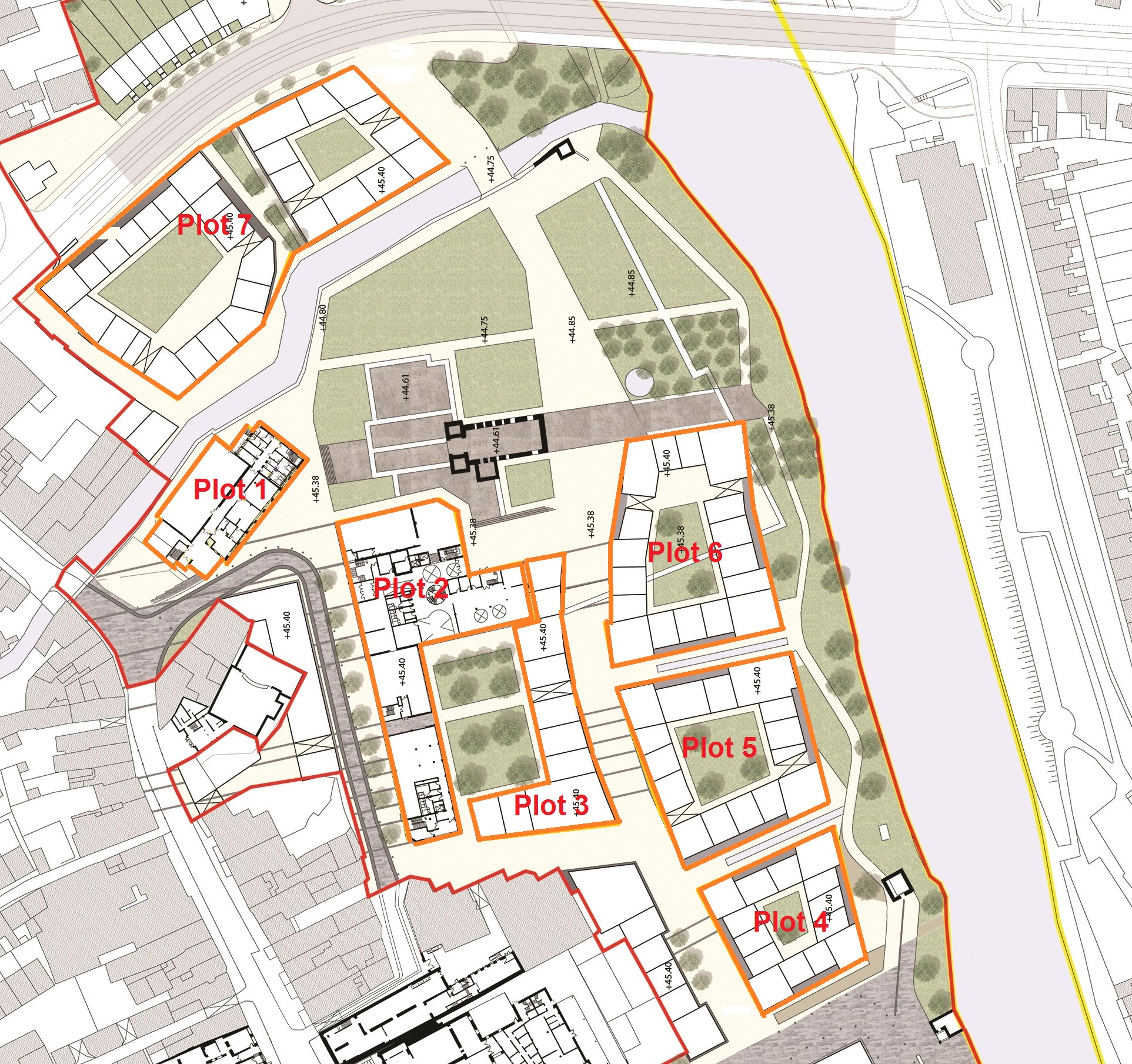 Plots 1 to 6  will be transferred
   to the Partnership on set up.

  Plots 1 to 6 represent 27% of the
   10.6 acres being acquired.

   Partnership to have option on 
     plot 7 only if substantial  
     development takes place.

    Plot 7 represents 13% of the  
     10.6 acres being acquired.

    NTMA will match with cash to 
      maintain 50:50 ownership.
page
038
KCC/NTMApartnership
Partnership will be responsible for all aspects of the marketing, construction and operation of the developments.

Development will depend on market demand – no speculative build.

Due diligence will be carried out on each proposal prior to decision to proceed to development.

Loan finance for the development of individual proposals will be sourced by the Partnership, most likely from the NTMA on commercial terms.

Each Development proposal will be subject to the planning process as per the requirements of the Planning & Development Act 2000, as amended and the Planning & Development Regulations 2001, as amended.
page
039
KCC/NTMApartnership
KCC Exposure on the developments capped at the Equity contribution of the lands (subject to provisions re early termination).

The Partnership will employ a Manager to manage the business on behalf of both Partners.

A separate Board will be appointed to oversee the business of the Partnership:

Independent Chairman.
Two representatives from KCC.
Two representatives from the NTMA.
Agreement provides for regular reporting back to the Partners.
As a minimum, Elected Members will be kept appraised on a quarterly basis.
page
040
KCC/NTMApartnership
KCC to provide staff support to the Partnership on Procurement, Project Management, Finance/IT at cost.

All contracts for the supply of goods / services to the Partnership to comply with public procurement rules.

KCC  to be responsible for any remediation works on any environmental matters that arise and are not related to the activities of the Partnership.
 
Environmental risk assessment work has been undertaken.
page
041
KCC/NTMApartnership structure
Structure governed by the Partnership Act 1907.

Structure not as widely used as Limited Company Structure.

Listing of  registered LLP’s available on the Companies Registration Office website.

This structure is the preferred structure as it ensures both KCC  and NTMA avail of Tax Exempt status.

Both KCC and NTMA are exempt from tax on Income and Gains.

Partnership will have KCC and NTMA as equal limited partners.

A third partner – General Partner (Limited Liability Company) will be set up to manage the business of the partnership on behalf of the partners.

The GP will also be owned 50:50 by each partner.

Liability of KCC and NTMA will be limited to the amount of the capital contribution.
page
042
KCC/NTMAjoint venture for commercial development.
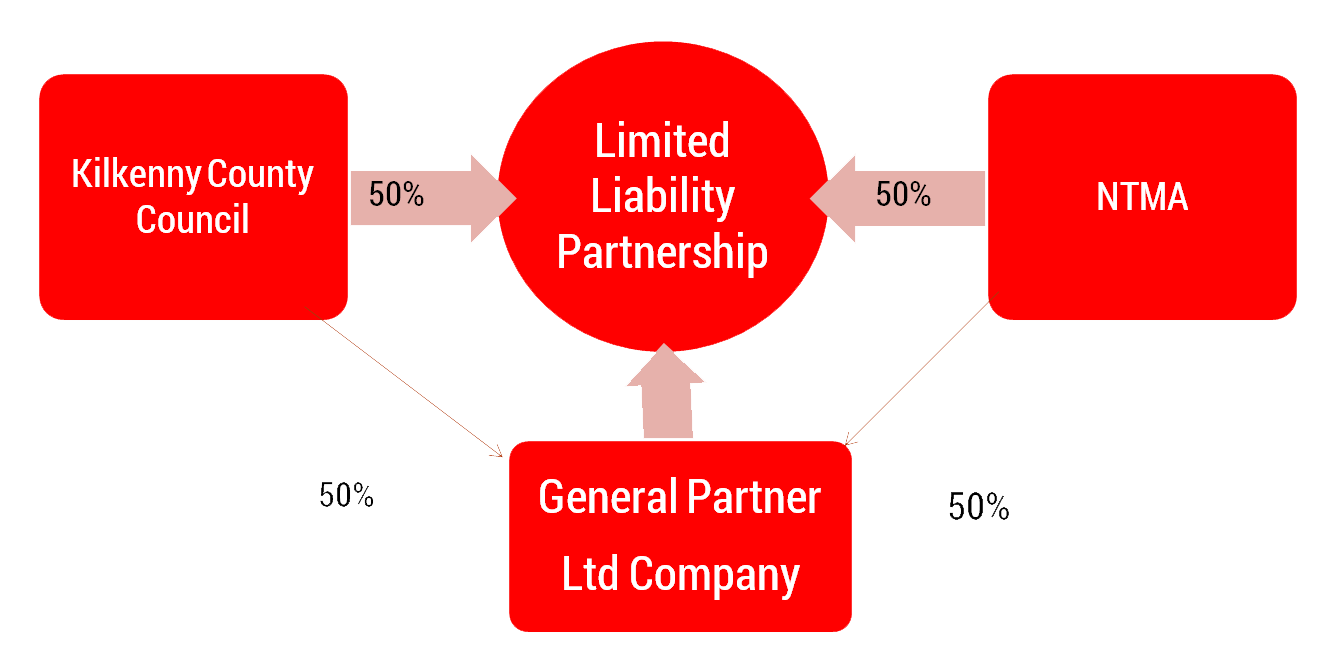 page
043
KCC/NTMApartnership structure
A key difference between LLP and Ltd Company Structure is the manner in which assets are owned.

Ltd Company – The company owns the assets as a separate legal entity and the Shareholders own the shares in the company.

LLP – The Partners own the assets directly in proportion to their respective ownership percentages.

Income stream from any developments will accrue to the partnership and will be used to service the loan.

Note the assets will be registered in the name of the GP but the Partners have beneficial ownership of the assets.
page
044
KCC/NTMApartnership
Partnership  Agreement to be reviewed at the end of 2 years.
If no substantial development has commenced by the review date :
KCC have right of first refusal to take back the lands.
Costs incurred will be shared 50:50.
Substantial Development – Building of 50,000 sq ft.
Extend agreement for a third year if development is likely to happen.
Third party Offers for individual development plots can be entertained by the Partnership in year 3.
If no substantial development by the end of year 3 – Terminate the Partnership and same provisions apply as per termination at the end of year 2.
page
045
KCC/NTMApartnership
Agreement contains provisions for dispute resolution:
Both Partners have equal voting rights and neither will have an overall controlling interest.
In the event of a dispute arising:
Refer to mediation.
Deadlock Provisions.
Agreement provides KCC with first option in the event of terminating the Partnership.
page
046
summary
summary
Does not tie up KCC resources which are needed for mainstream activities.
Overall Planning Framework remains a matter for the Elected Members. No change to the framework/masterplan as approved on 31st July 2015.
Partnership will provide access to a source of longer term funding.
Low  / Limited Risk for KCC.
Allows KCC to retain an interest in the developments
page
048
resolution of theElected Members
That approval is given by the Elected Members to the establishment of a Limited Liability Partnership with the National Treasury Management Agency ( as controller and manager of the Ireland Strategic Investment Fund), as per the Limited Liability Partnership Agreement outlined to the Elected Members.
Resolution:
page
049
The vision of the masterplan in July 2015
“To plan the area as a seamless complement to the medieval city as an inclusive place for an inter-generational community to work, live, visit and play with St. Francis Abbey at its core. The regeneration of the area will focus on embracing the sites’ natural, cultural and built heritage, whilst maximising the benefits of the rivers Nore and Breagagh, providing for a broad range of uses, sustaining growth in employment, 3rd and 4th level education and advancing economic activity in a sustainable and energy efficient fashion where innovation can flourish. The area will be a permeable expansion of the city for pedestrians and cyclists where smarter travel principles will apply throughout.”
page
050
thank you.